Creating a Culture of Safety: Harm Reduction Strategies for Consumption of Edibles Amongst Youth
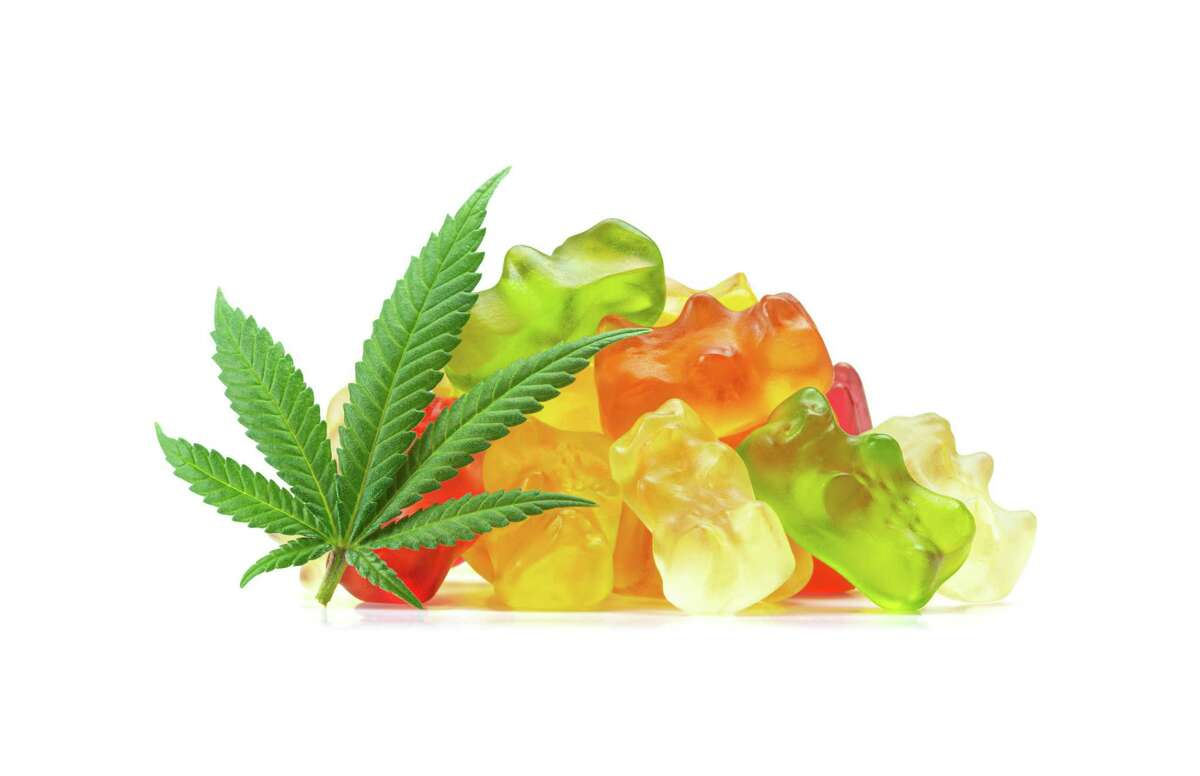 Christopher Gaw, MD
2023 MIPA Virtual Conference
November 30th, 2023
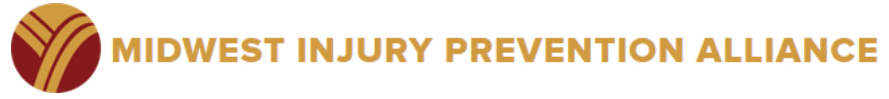 Definitions: Cannabis, THC, Edibles
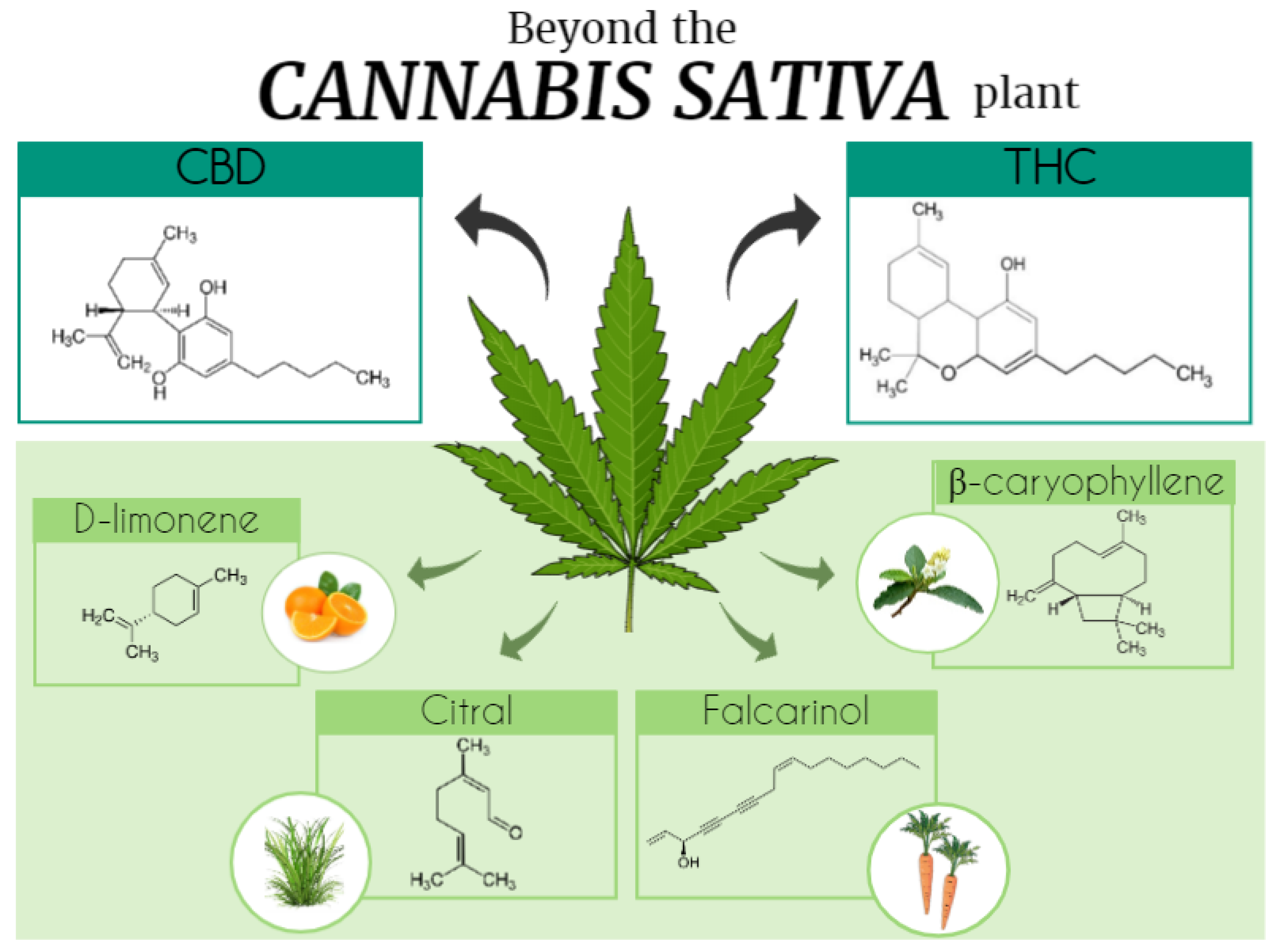 [Speaker Notes: Cannabis sativa, cannabis indica, cannabis ruderalis
>400 compounds technically
Sativa most common because it has highest THC to CBD ratio, indica next most common 
THC (delta 9 and 8) is the psychoactive component, CBD typically is not psychoactive and has other anxiolytic, neuroprotective and anxiolytic effects (binds to CB1 and CB2 receptors) 
When talking about this topic, we are focusing often on products containing THC

Edibles can be manufactured under regulation, illegally, or “home made” –typically THC edibles are the issue]
The Cannabis Product and Policy Landscape
Increasing THC potency increases risk
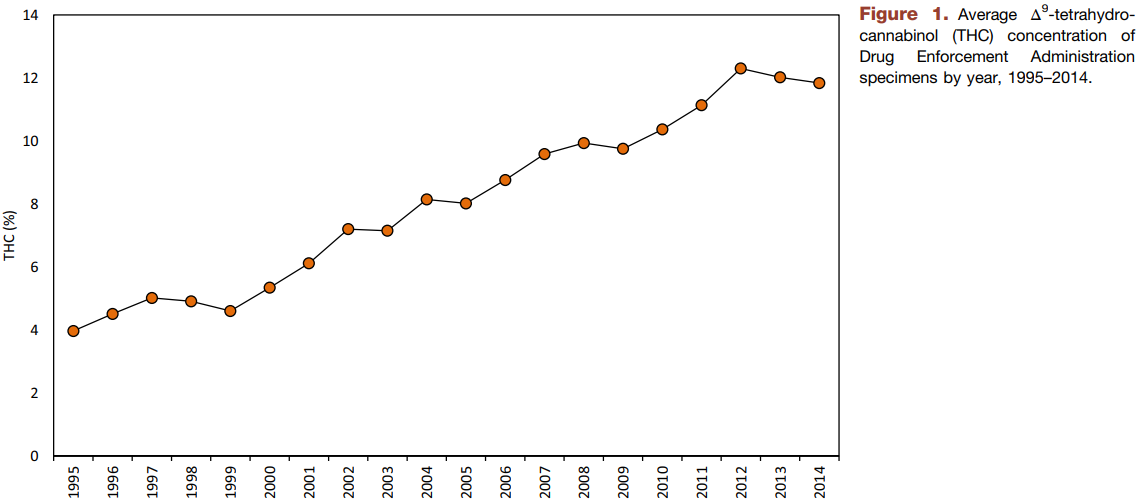 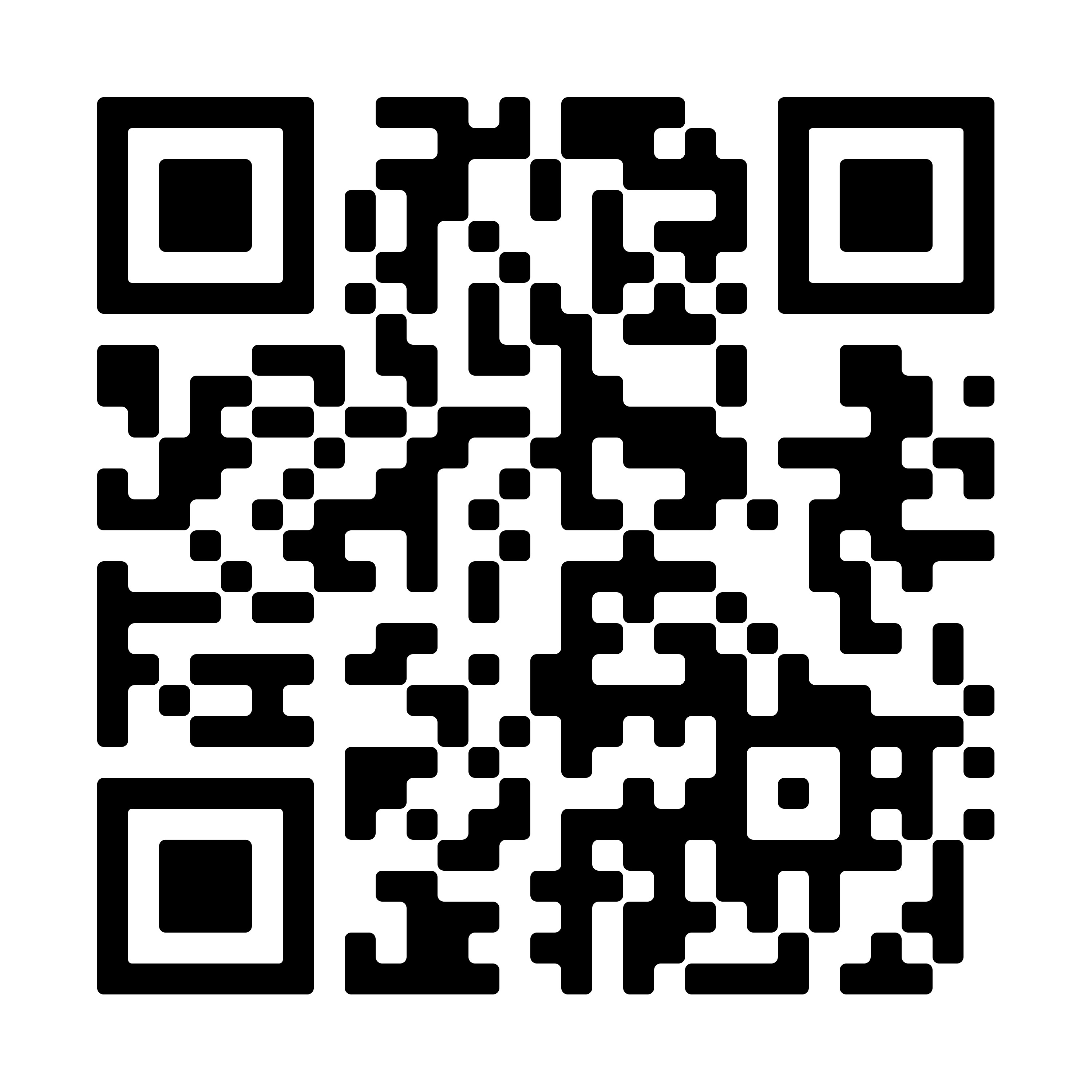 El Sohly et al. Biol Psychiatry. 2016.
[Speaker Notes: Data from materials confiscated by DEA, they ran specimens through validated gas chromatography
Potency has increased from 4% in 1995 to 12% in 2014. THC ratio to CBD has shifted from 14:1 to 80:1 over that same time period 
Though these are not regulated products, it’s a proxy for potency
We know that current (legal/regulated) products can have THC potencies of up to 30-40% (e.g., oils)]
Potent Edible Products
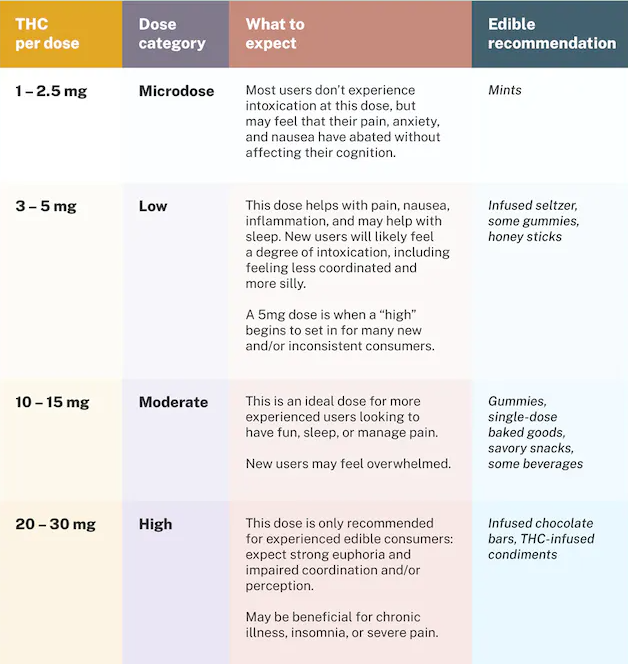 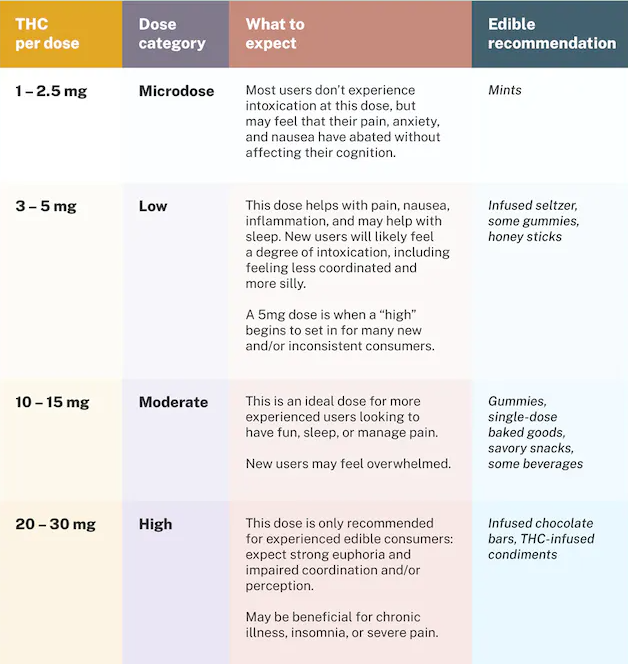 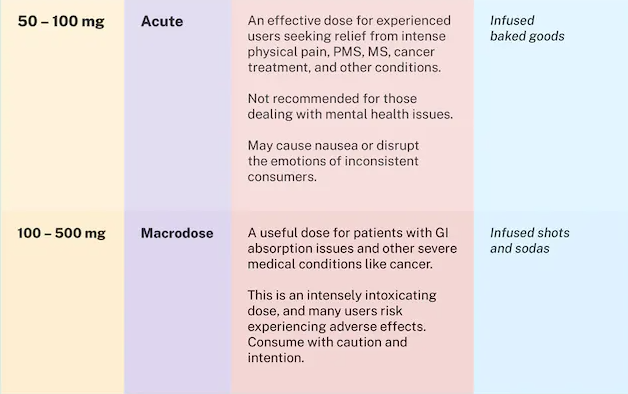 https://www.leafly.com/learn/consume/edibles/edible-dosing
[Speaker Notes: - How does this chart correspond to what is available on the market]
Policy changes are increasing availability
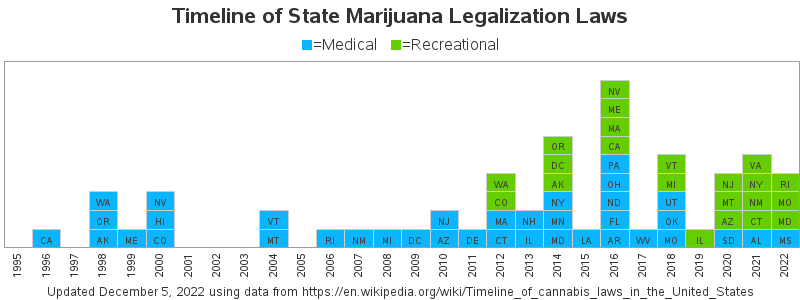 [Speaker Notes: CA the first state to legalize medical marijuana
WA and CO the first states to legalize recreational (or adult use) marijuana]
Policy changes are increasing availability
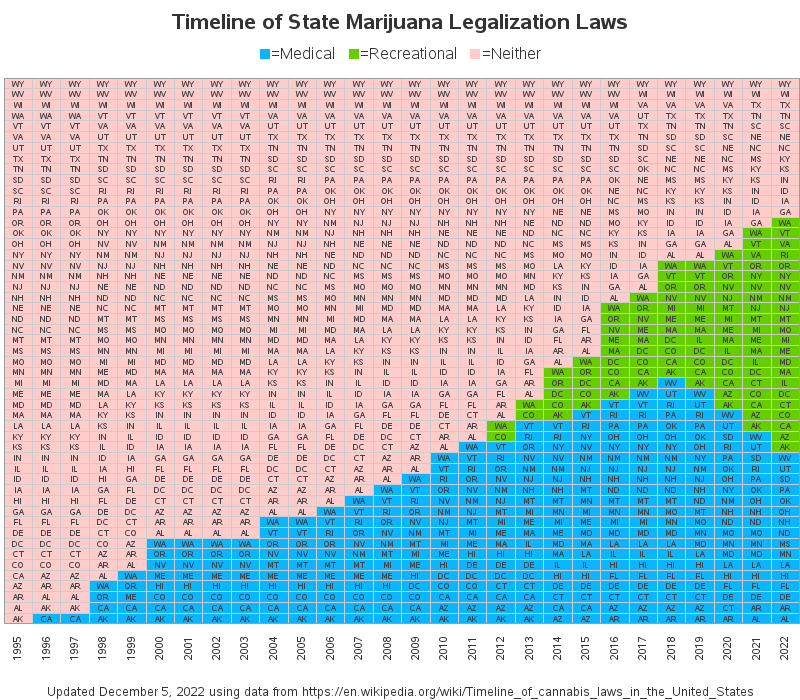 [Speaker Notes: - Note these are virtually all ballot initiatives (voter initiated)]
Cannabis Consumption and Older Youth
[Speaker Notes: How has this impacted children?]
State data provided us an early warning
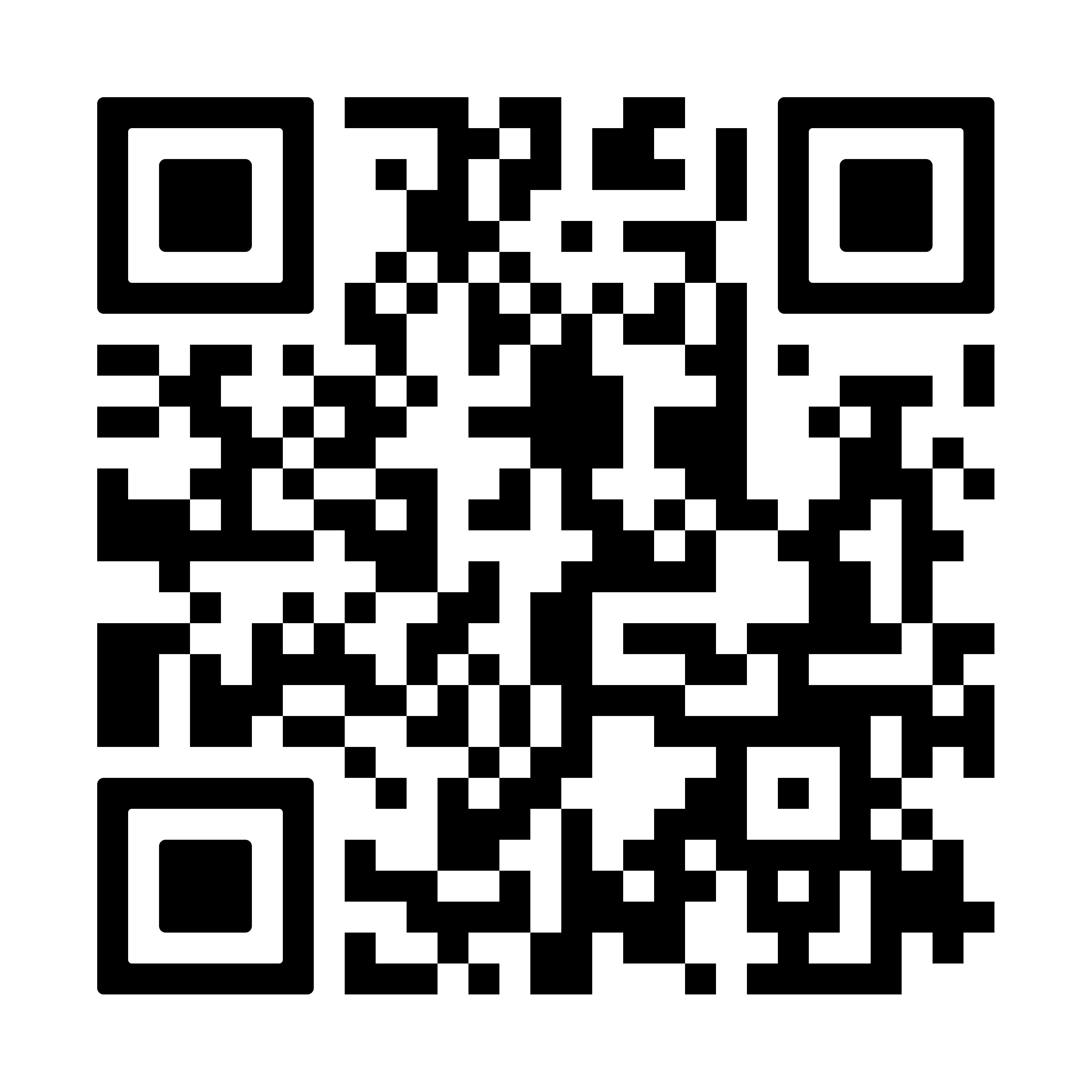 Wang et al. Inj Prev. 2020.
[Speaker Notes: - Colorado regional poison center exposure trend data by age
- Saw increases mostly after legalization in 2010 that affected all age groups but most prominent in younger children
- This looked at all cannabis exposures, not just edibles]
State data provided us an early warning
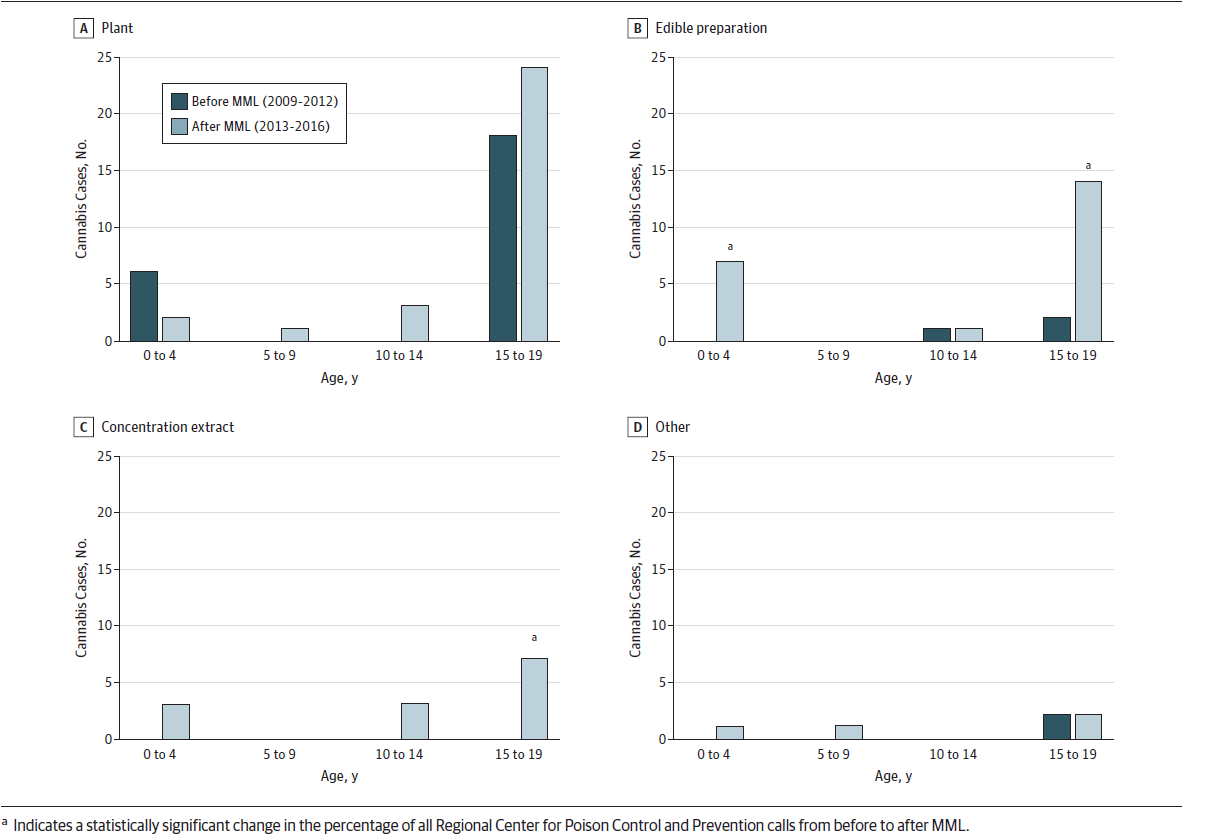 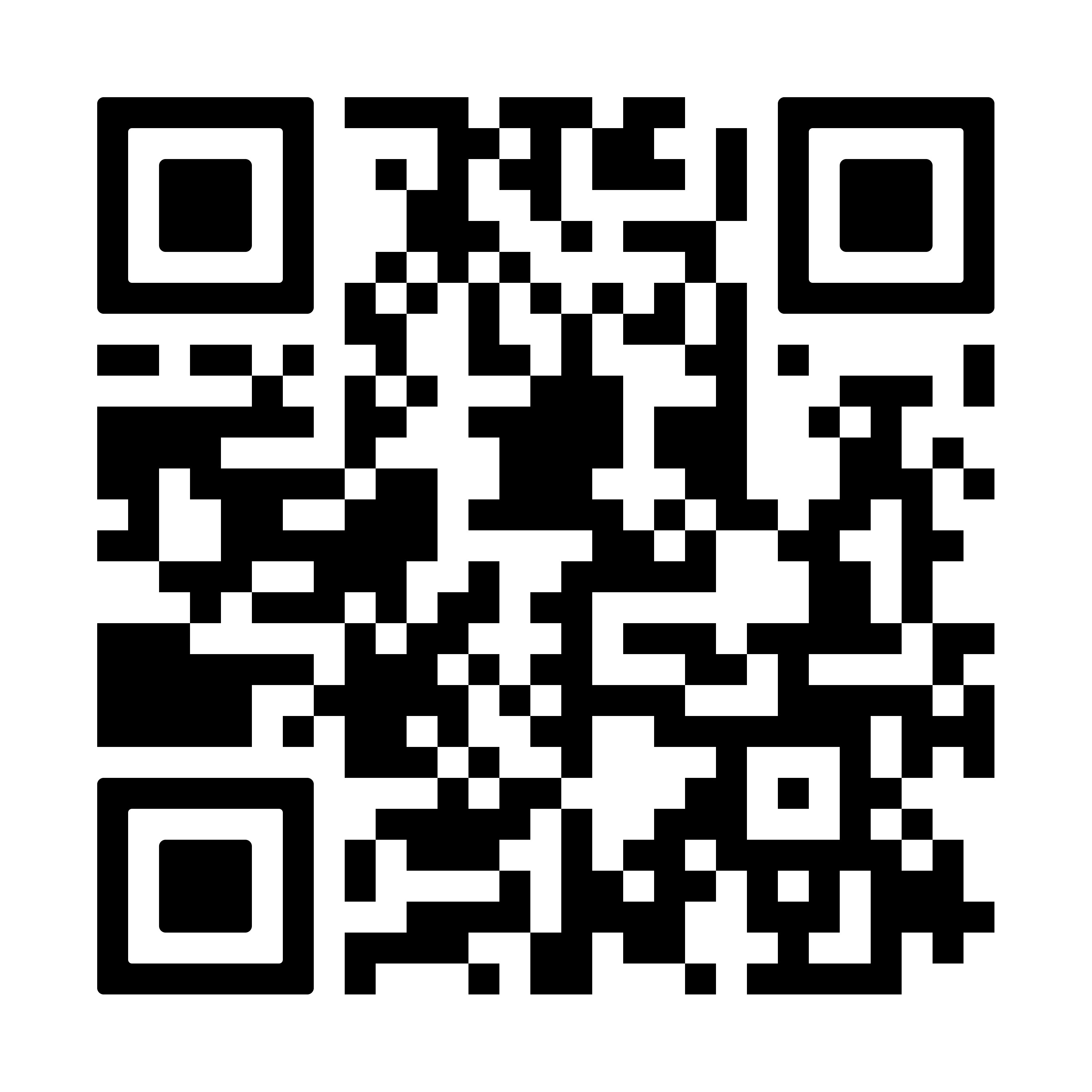 Whitehill et al. JAMA Netw Open. 2019.
[Speaker Notes: - MA PC exposure calls 4 years before and 4 years after legalization of medical marijuana
- Looked at different age groups from 0-19 years
- Note the rise in edibles that appeared basically after passage of legislation]
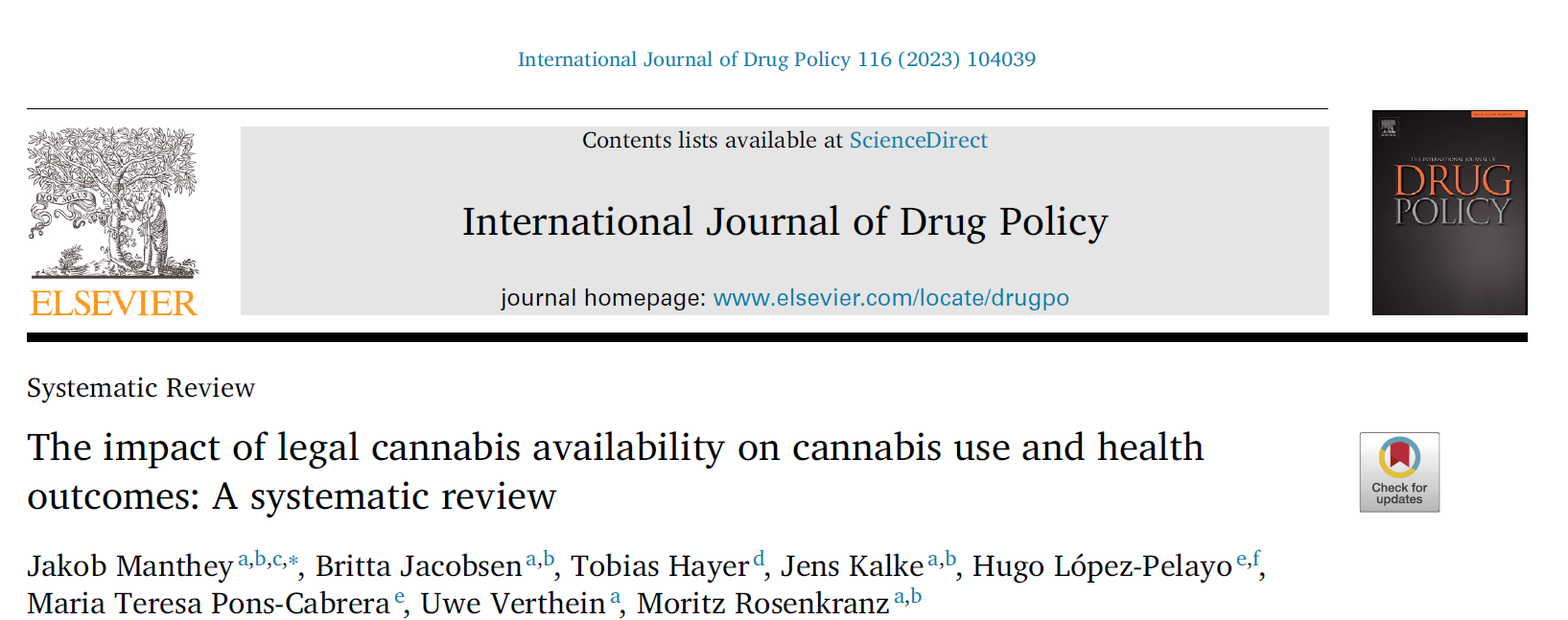 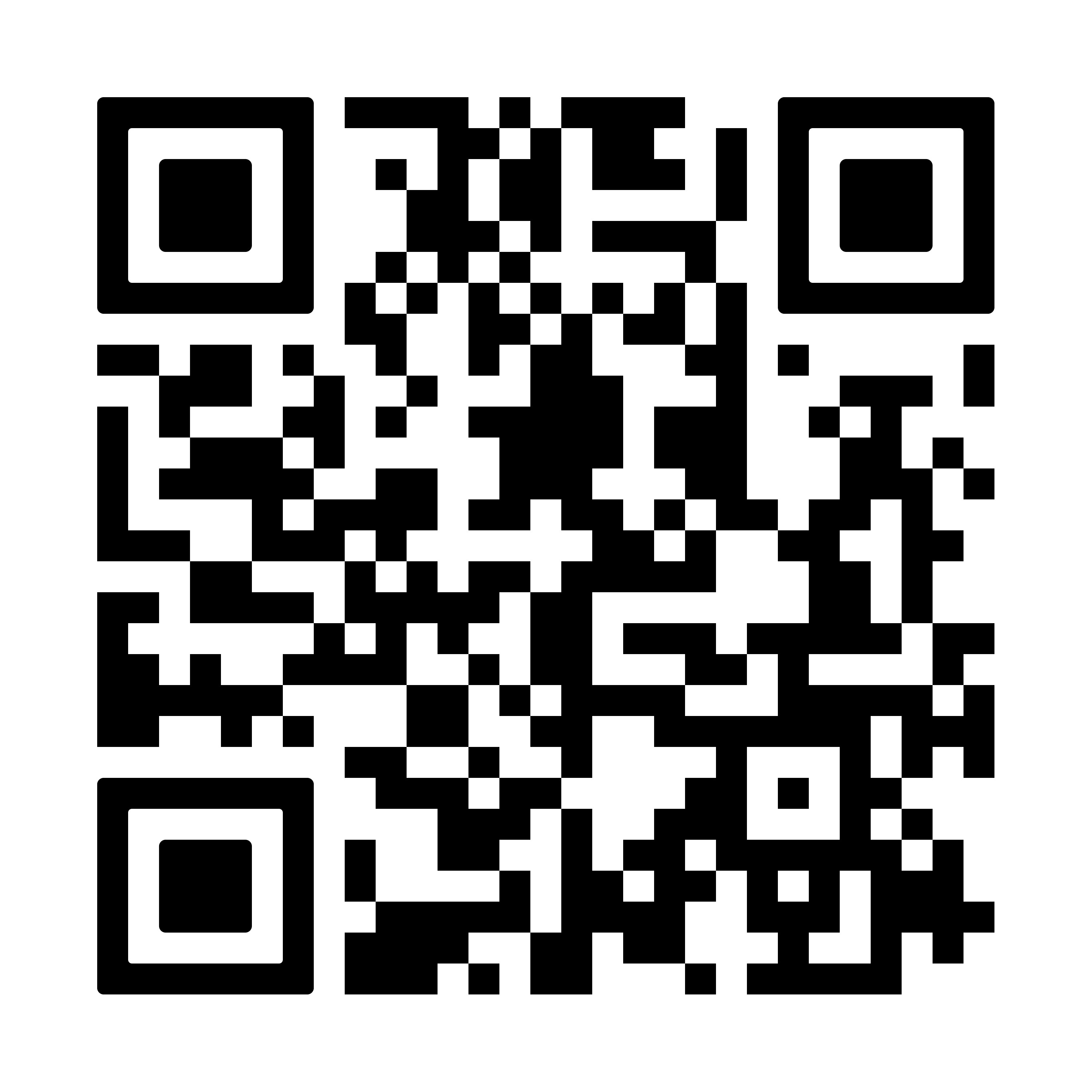 Manthey et al. Int J Drug Policy. 2023.
[Speaker Notes: - Screened 6253 studies and looked at 13 studies in North America/US (cannabis with related health indicators)
- Described a positive correlation between cannabis legality and cannabis use, most pronounced in populations that did not have access to cannabis before (i.e., youth/adolescents)
- Correlations to other outcomes like cannabinoid hyperemesis, acute psychosis

- There are other studies detailing shifting acceptability of cannabis use among youth and adults
- This is reflected in these ballot initiatives passing cannabis laws]
Cannabis Consumption and Young Children
[Speaker Notes: How has this impacted children?
What can happen to children 
And how big of a problem has it become
Focus is children <6 years of age]
Again, state data provided an early warning
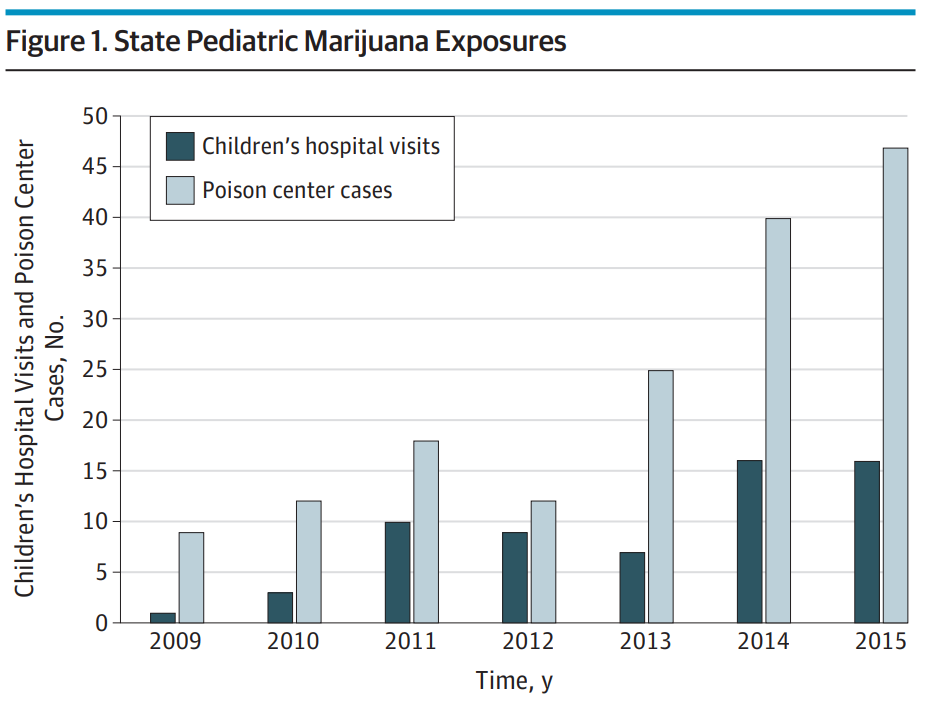 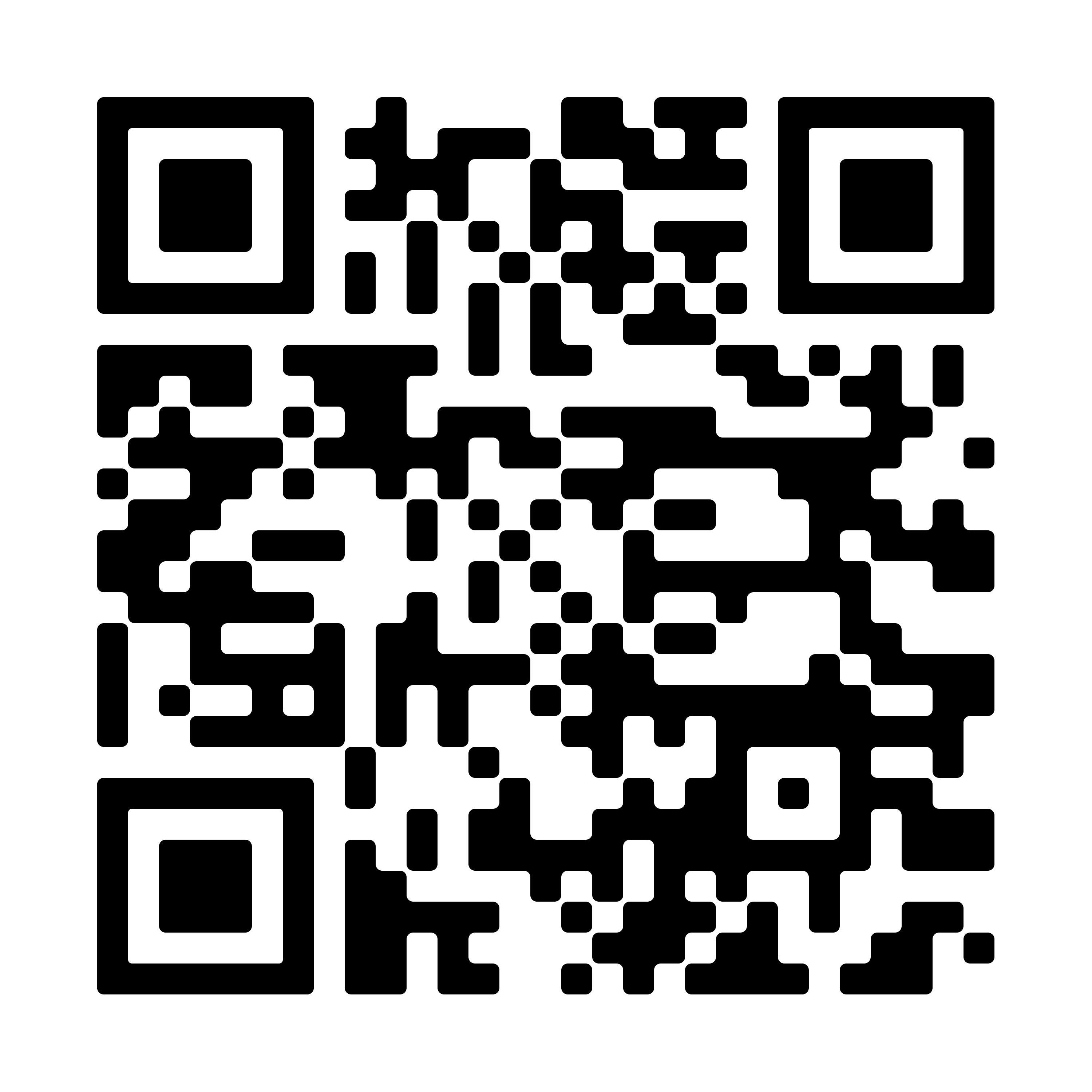 Wang et al. JAMA Peds. 2016.
[Speaker Notes: Colorado did pre-/post- legalization study published in JAMA Peds
Described unintentional marijuana exposures in children ages 0-9 (hospital admissions and Poison Control Center cases)
48% of cases involved edible cannabis products]
Not just ED visits, but hospitalizations
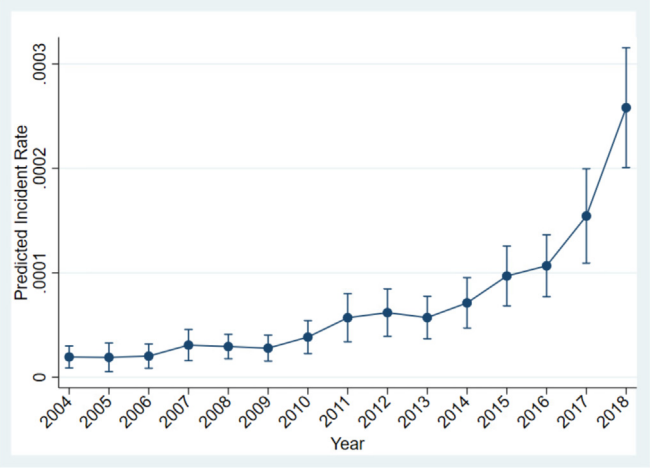 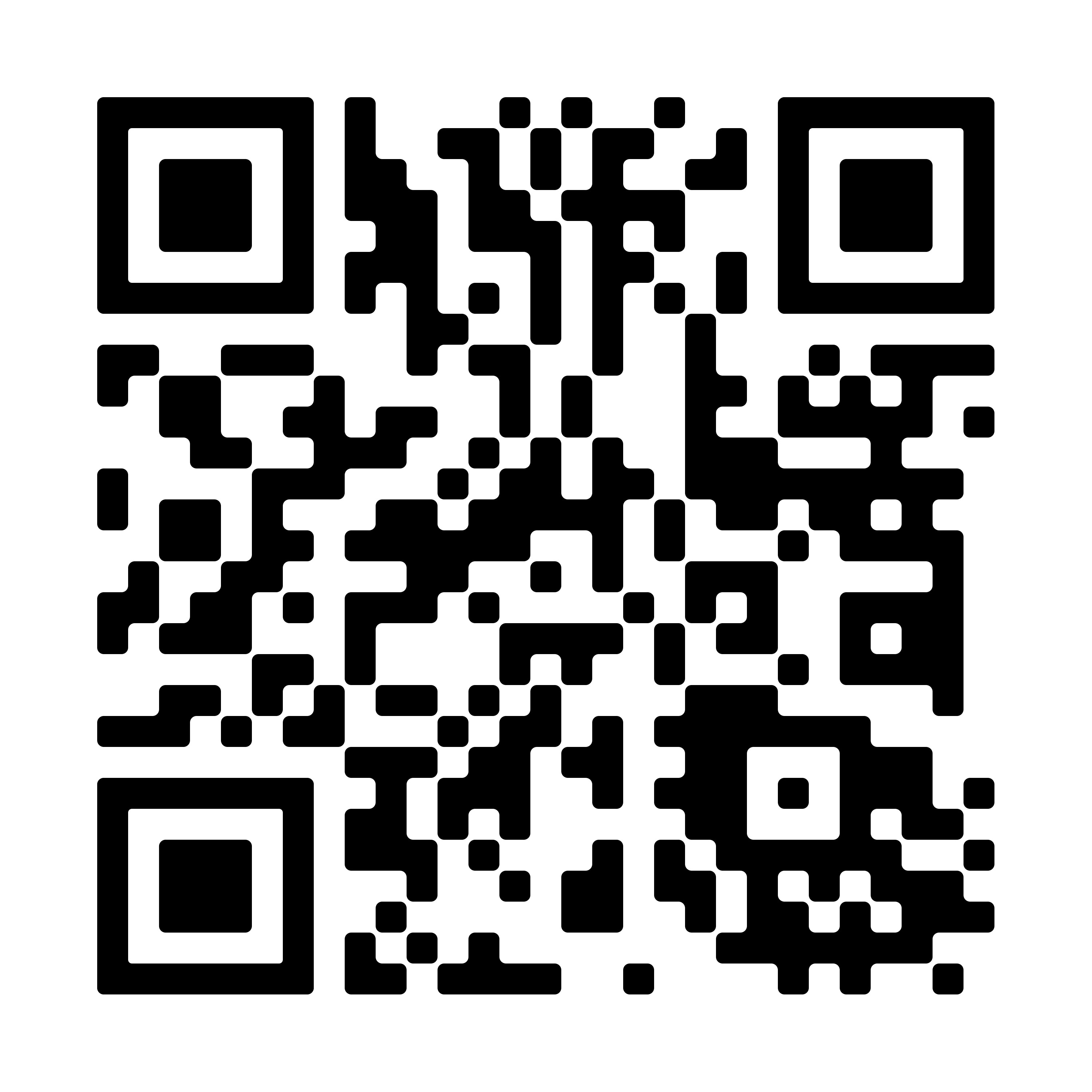 Bennett et al. Acad Ped. 2022.
[Speaker Notes: PHIS data from 2004 to 2018 that included 27 states and D.C.
Found that there was a 13-fold increase in marijuana-related exposures among children <6 y
50% were inpatient, 15% required ICU, 4% required mechanical ventilation
Note, did not explicitly look at edibles]
Not just ED visits, but hospitalizations
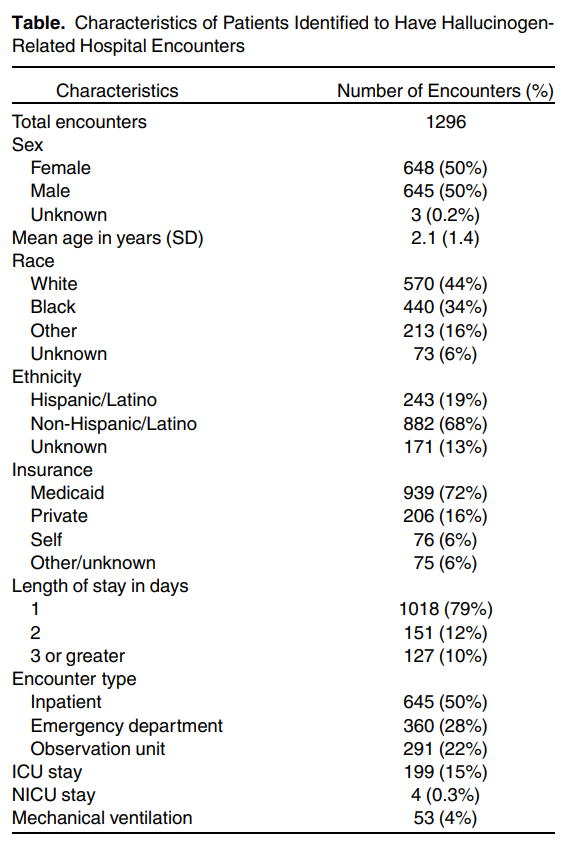 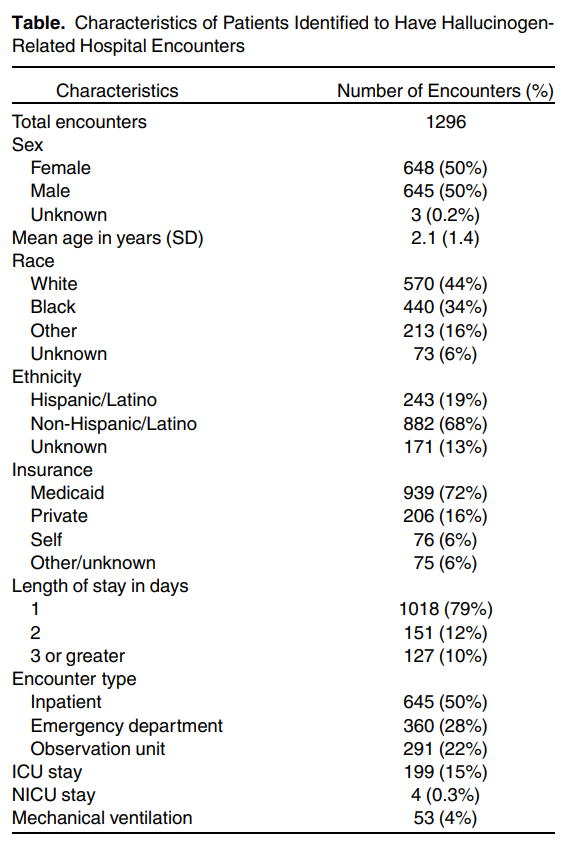 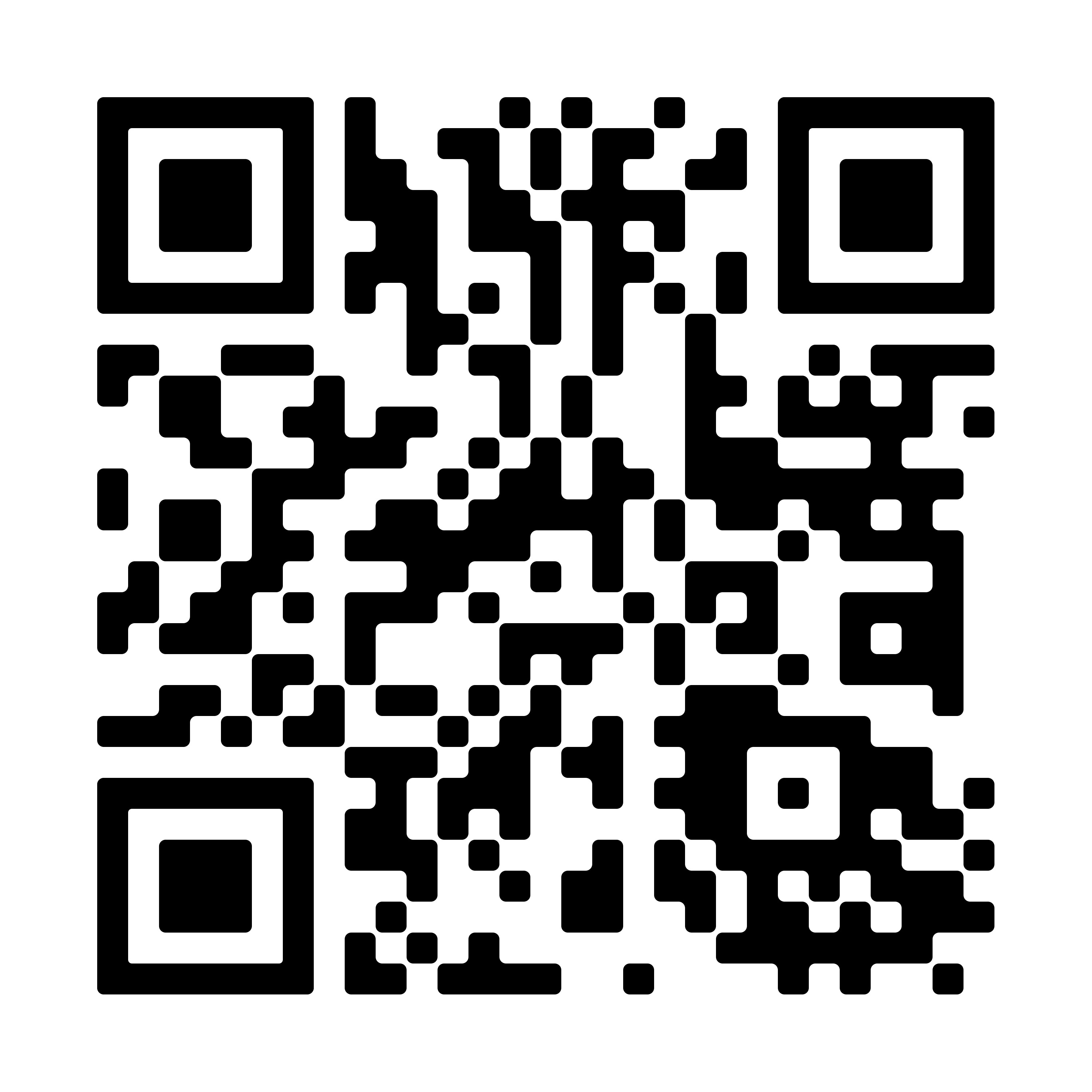 Bennett et al. Acad Ped. 2022.
[Speaker Notes: PHIS data from 2004 to 2018 that included 27 states and D.C.
Found that there was a 13-fold increase in marijuana-related exposures among children <6 y
50% were inpatient, 15% required ICU, 4% required mechanical ventilation
Note did not explicitly look at edibles]
Exposures are increasing nationally
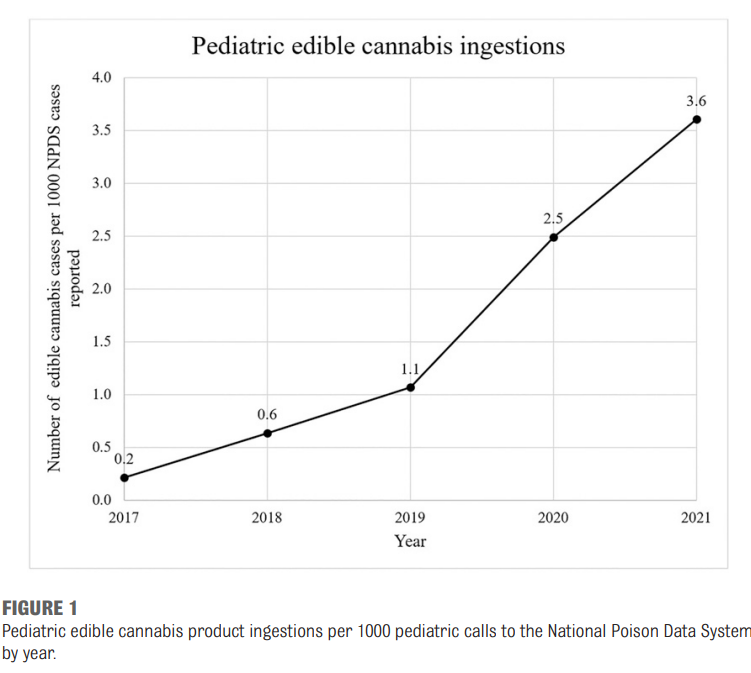 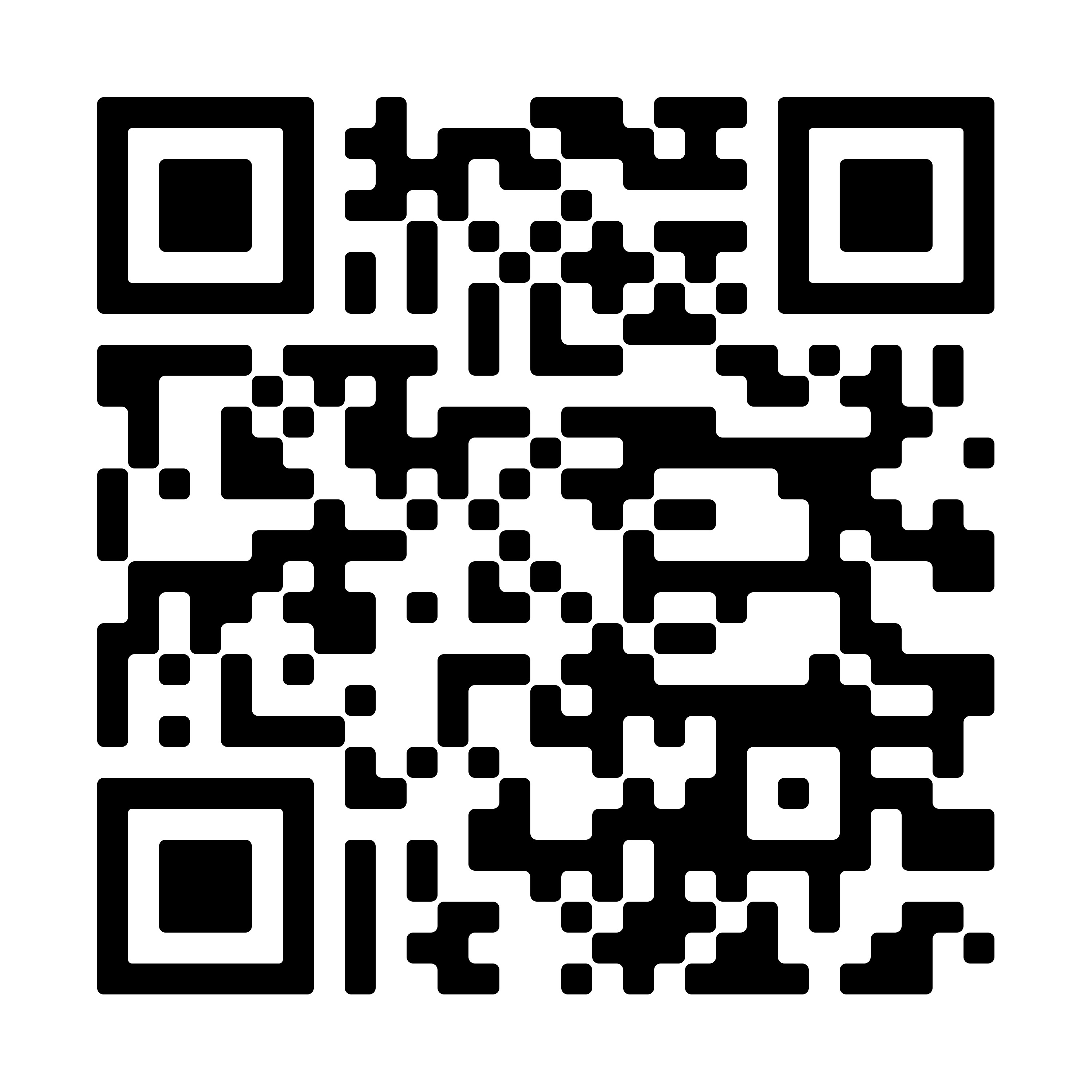 Tweet et al. Pediatrics. 2023.
[Speaker Notes: Study used NPDS from 2017 to 2021 looking at specifically edible cannabis product exposures in children <6 years of age
Increase in number exposures of 1375% over the study period
22.7% of exposure calls were admitted to hospitals]
Thank you!
  
Christopher Gaw, MDChristopher.Gaw@NationwideChildrens.org